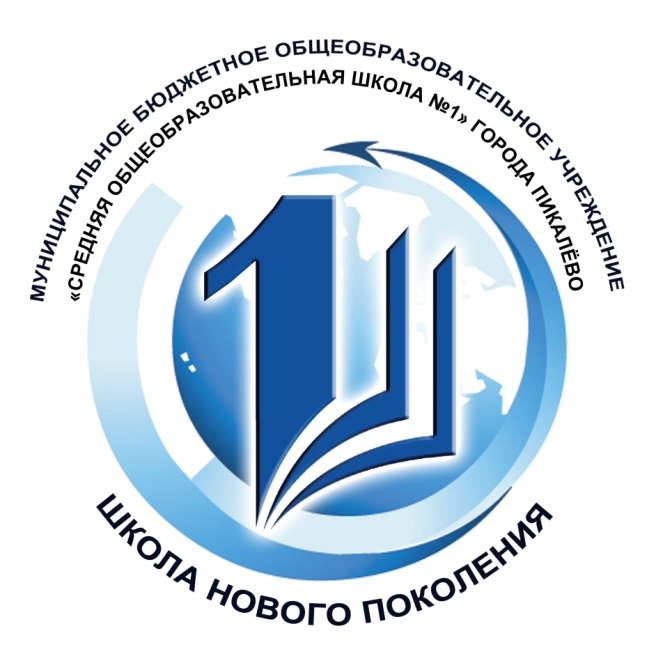 Муниципальное бюджетное общеобразовательное учреждение «Средняя общеобразовательная школа № 1» города Пикалево
Проект 500 +
Характеристика образовательной организации
На основании Постановления Администрации Бокситогорского муниципального района Ленинградской области № 1409 от 23.11.2018 г. «О реорганизации» муниципальное бюджетное общеобразовательное учреждение «Средняя общеобразовательная школа № 1» города Пикалево было реорганизовано путем присоединения к нему муниципального казённого общеобразовательного учреждения «Самойловская начальная общеобразовательная школа» и муниципального казённого общеобразовательного учреждения «Анисимовская основная общеобразовательная школа». В составе учреждения две дошкольные группы, а также малокомплектные классы, в которых обучаются дети, проживающие в ресурсном центре.
Характеристика образовательной организации
Места осуществления образовательной деятельности
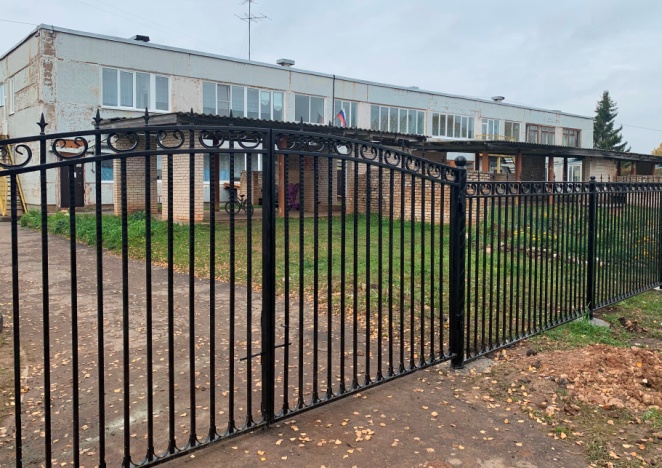 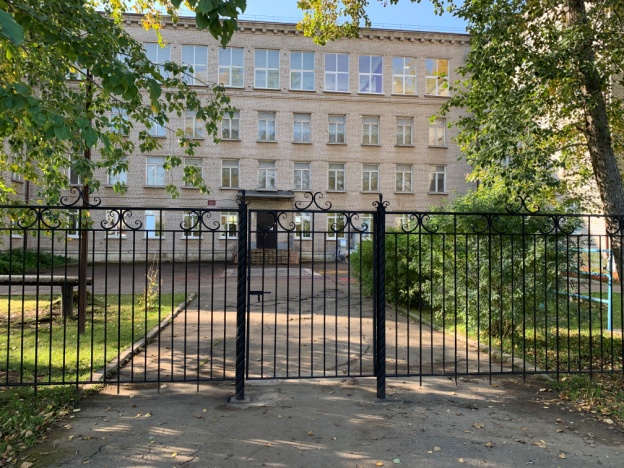 п. Совхозный, 16
2 дошкольные группы
(17 обучающихся)
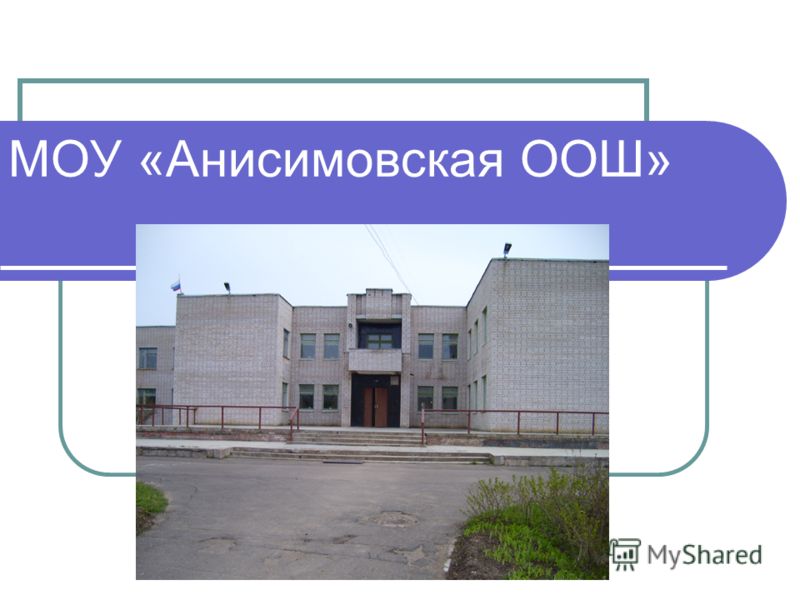 г. Пикалево, ул. Школьная, д.6
22 класса
(498 обучающихся)
д. Анисимово, 12
4 малокомплектных класса
(22 обучающихся)
Рисковые профили
Высокая значимость риска:
Высокая доля обучающихся с ОВЗ;
Пониженный уровень школьного благополучия (ситуации конфликтов и буллинга в школе, случаи несправедливого отношения учителей к обучающимся по мнению самих обучающихся);
Высокая доля обучающихся с рисками учебной неуспешности.
Средняя значимость риска:
Дефицит педагогических кадров;
Недостаточная предметная и методическая компетентность педагогических работников;
Низкая учебная мотивация обучающихся;
Низкий уровень вовлеченности родителей.
Информация о  реализация мероприятий «дорожной карты»  проекта «500+»
Информация о  реализация мероприятий «дорожной карты»  проекта «500+»
Информация о  реализация мероприятий «дорожной карты»  проекта «500+»
Информация о  реализация мероприятий «дорожной карты»  проекта «500+»
Информация о  реализация мероприятий «дорожной карты»  проекта «500+»
Подходы к анализу результативности предлагаемых мер.
1 этап (март-апрель 2021 г.) – аналитическая работа, сбор дополнительных данных по факторам риска рискового профиля школы. Внесение изменений в дорожную карту.

2 этап (май-август 2021 г.) – анализ результатов, корректировка оценочных процедур.

3 этап (декабрь 2021 г.) – подведение итогов и разработка карты на следующий год.
Спасибо за внимание